Patient safetyGroup #6
Khalid AlQahtani ( group leader )
Turki maddi
Trad alwakeel
Khalid alshehri
Mohammed alkhidhr
Abdelrhman alshehri
Abdelrahman alomarni
Hamad alhasson
Rayan alhowaish
Mohammed nasr
Khalid alamri
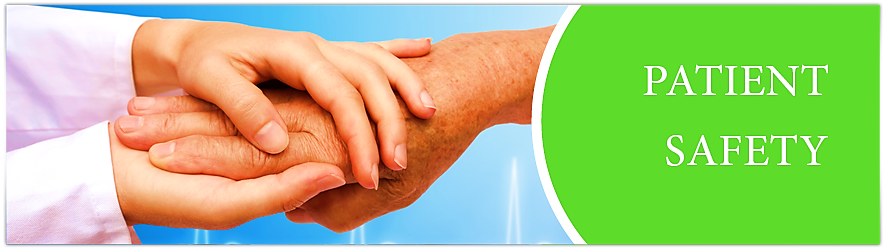 Fostering a culture of safety
Video link : https://youtu.be/TLeHkU34_Ho
Summary of the scenario in the video
Mr. and Mrs. Martin entered the dialysis unit for the dialysis treatment for Mr. Martin and there they met dialysis technician Sean.
Mrs. Martin wants to finish on time , but Sean insisted to do everything right and not miss any important steps, Sean tries his best not to get distracted, and concentrate on his procedure.
Sean reviewed the checklist and didn’t skip any step, because each step is important.
During the procedure there was a great communication and teamwork between Sean  and Ashly 
At the end of the video unit manager visited Sean complaining about slow movement of the procedure, but Sean insisted to clean and make sure the dialysis is safe for the next patient.
Identify and discuss at least Two human factors
Teamwork
At this video , It was very clear how they were working as a team
When Dr. Sean was busy with Mr. Martin , The medical staff were helping him by checking the alarm sound , and checking the other patients. 

As we know , one of the benefits of strong teamwork in the workplace is that team leaders and members become proficient at dividing up tasks so it allow them to complete tasks efficiently and quickly. 

There are challenges each day in any workplace, and a strong team environment can act as a support mechanism for staff members. Teamwork between members can help each other to improve their performance and work together toward improving their professional development. Team members also come to rely on each other and trust each other. These bonds can be important when the team faces a particularly difficult challenge
Good communication skills is an important human factor
it consists of many skills like:1-Listening: 
no one likes communicating with someone who only cares about putting in her two cents and does not take the time to listen to the other person.
2-Nonverbal Communication:
Your body language, eye contact, hand gestures, and tone all color the message you are trying to convey. 
A relaxed, open stance (arms open, legs relaxed), and a friendly tone will make you appear approachable, and will encourage others to speak openly with you.
Cont.
3-Clarity and Concision4-Friendliness5-Confidence
6-Empathy:
Even when you disagree with an employer, coworker, or employee, it is important for you to understand and respect their point of view.
7-Respect8-Open-Mindedness9-Feedback:
Managers and supervisors should continuously look for ways to provide employees with constructive feedback, be it through email, phone calls, or weekly status updates.
10-Picking the Right MediumResource:https://www.thebalance.com/communication-skills-list-2063779
Stress in the workplace
Stress in the workplace can come from a variety of sources besides physical stimuli. For example, pressure from management to ensure on-time performance can sometimes conflict with demands for safe service. The reason such situations cause so much stress is that there is often a threat of an unpleasant outcome no matter what decision the doctor makes. If the doctor presses on to complete everything on time and satisfy management, there is a risk of an accident or incident. If the doctor chooses to ensure maximum safety and causes a delay, there is the threat of sanction from management.
Summary
strong teamwork becomes proficient at dividing up tasks so it allow them to complete tasks efficiently and quickly. 
Team members also come to rely on each other and trust each other. These bonds can be important when the team faces a particularly difficult challenge.
Good communication is an important human factor, consisting of listening non-verbal communication and respect.
Patient safety is the number one priority, we have to ignore any distractions and focus on patient welfare and safety.
A good knowledge of human factors is very important because it will lead to Markley decrease in medical errors and near-miss errors.
The environmental factors also affect doctors performance, so they have to feel comfortable while working to maintain a high quality and patient safe.